Wednesday October 15, 2014Mr. Goblirsch – Economics
OBJECTIVE – Students Will Be Able To – SWBAT:
 - Describe each of the 3 stages of production.

AGENDA:
WARM-UP: Increasing Production
CONCEPT: 3 Stages of Production Chart
GUIDED PRACTICE: Supply Worksheet
VIDEO CLIP: 30 Days: Minimum Wage
EXIT TICKET: Minimum Wage

***Chapter 5 – Supply Quiz on FRIDAY***

Increasing Production WARM-UP: (Follow the directions below)
***5 minutes***
Write a paragraph journal entry answering the following question.
If you were a business owner, what would you do to raise your companies output (production of goods) without hiring more employees or extending the work day?
CHART: 3 Stages of Production
CREATE A 3 COLUMN CHART DESCRIBING EACH STAGE OF PRODUCTION (P. 109)
3 Stages of Production
Stage One
Increasing returns
Stage Two
Diminishing returns
Stage Three
Negative returns
Stage One
Increasing Returns
Every worker/machine used or hired contributes more total output than the worker before, causing total output to rise
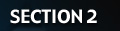 The Production Function (cont.)
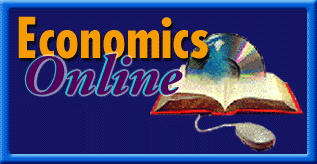 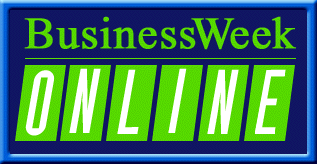 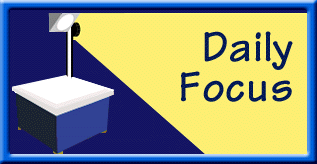 Click the mouse button or press the Space Bar to display the information.
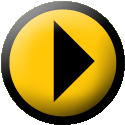 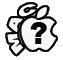 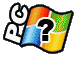 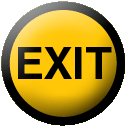 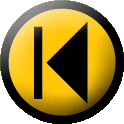 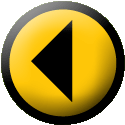 5
Section 2-8
Stage Two
Diminishing Returns
Output increases at a diminishing rate as more units of production are added
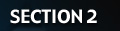 The Production Function (cont.)
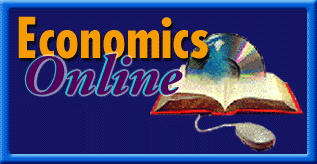 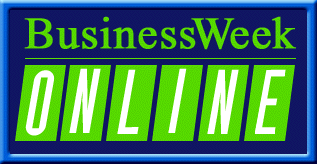 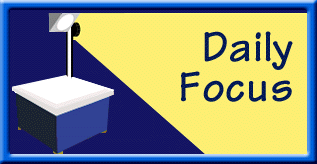 Click the mouse button or press the Space Bar to display the information.
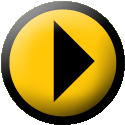 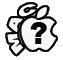 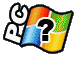 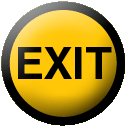 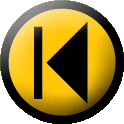 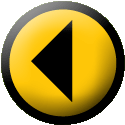 7
Section 2-8
Stage Three
Negative Returns
Too many workers causes production to go backwards
Total output begins to decrease as more units of production are added
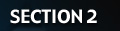 The Production Function (cont.)
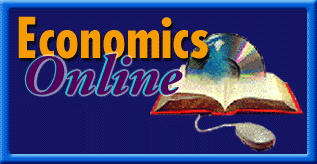 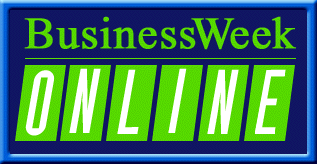 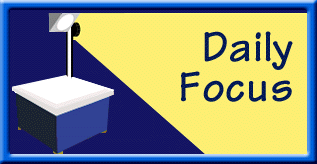 Click the mouse button or press the Space Bar to display the information.
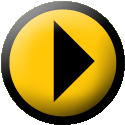 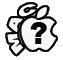 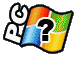 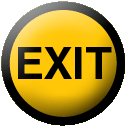 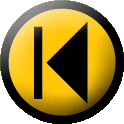 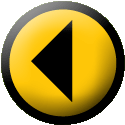 9
Section 2-8
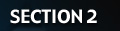 The Production Function (cont.)
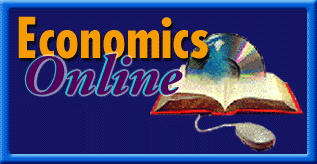 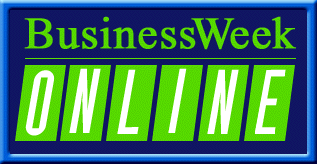 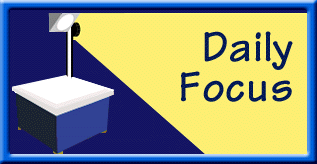 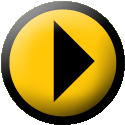 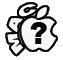 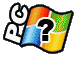 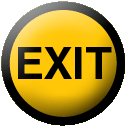 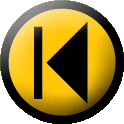 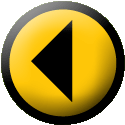 10
Section 2-9
MINIMUM WAGE EXIT TICKET
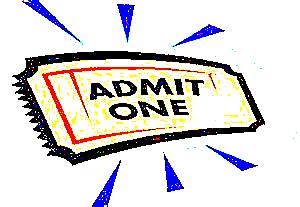 Write 3 words that come to mind:




Answer this question below and/or on the back:    As of July 2014, California’s minimum wage is currently $9.00 and will be increasing to $10.00 in January 2016.  Make an argument for or against this legislation passed by the state of California.